Veri Girişi Pencereleri İçin Tasarım İlkeleri
İnsan Bilgisayar Etkileşimi
ÖĞR. GÖR. SALİH ERDURUCAN
VERİ GİRİŞİ PENCERELERİ İÇİN TASARIM İLKELERİ
İyi tasarlanmış bir veri girişi penceresi, yazılım uygulamasının kullanıcısına, saklanacak veriyi etkin bir biçimde girme imkanı sağlar. Bu, tasarımcının, toplanan verinin önemini anlamasını ve belirli prosedürleri izlemesini gerektirir.
2
VERİ GİRİŞİ PENCERELERİ İÇİN TASARIM İLKELERİ
Veri girişi, gerek bilgisayara verinin girilmesini ve gerekse de bilgisayarın bu girişe yanıtını ifade etmektedir. Veri, klavye kullanılarak yazılarak girilebileceği gibi, fare ve klavye eşdeğeri bir yan birim kullanılarak da seçilerek de girilebilir.
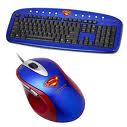 3
TASARIM İLKELERİ
Veri girişi pencerelerinin tasarım ilkeleri, kullanıcının veri girişi görevlerini verimli bir şekilde tamamlaması için yardımcı olmak üzere belirlenmiştir. 
Pencere, kullanıcının alanlar içerisinde doğal bir akış görmesini sağlayacak biçimde tasarlanmalıdır. Bu akış dikey (sütunlar içinde yukarıdan aşağıya) ya da yatay (çerçeveler içinde soldan sağa) olabilir; fakat tutarlı biçimde hazırlanmalıdır. (örn: isimden sonra soyadı gelmesi ve görsel olarak)
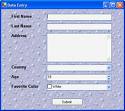 4
TASARIM İLKELERİ
Kullanıcının giriş etkileşimlerini en aza indirmek için seçim alanları (listeler, onay kutuları, vs.) kullanılmalıdır. Yazı kutusu alanları ve seçim alanları için görsel ipuçları ve varsayılanlar kullanarak bellek yükünün azaltılması sağlanmalıdır.
Başlıklar ve alanlar kolay okunabilirlik için hizalanmalıdır.
Sekme tuşunu kullanarak alandan alana geçilmesi sağlanmalıdır. (Tab tuşu kullanarak bir yazım kutusundan diğerine hareket etmek)
Pencere etkinleştiğinde odak, uygun başlangıç noktasında olmalıdır. (ad-soyadı, doğum tarihi girilecekse imleç önce ad kısmında belirmelidir)
Aktif alan için, bir başka deyişle imlecin içinde olduğu alan için, renkli vurgulama kullanılması düşünülebilir.
5
FORM TABANLI VERİ GİRİŞİ PENCERELERİ
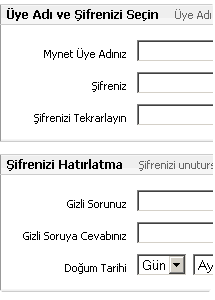 Form tabanlı veri girişi pencereleri, olabildiğince orijinal kaynak belgeyi yansıtmak üzere tasarlanmış veri girişi pencereleridir. Bu tip veri girişi pencereleri için en kritik tasarım faktörü, yazılım uygulama penceresinin olabildiğince kaynak belgeye uymasıdır.
6
KAYNAK BELGENİN BOYUTU
Kaynak belgeden gelen alanlar, pencerenin nispeten sınırlı bir bölgesine sığacak şekilde tasarlanmalıdır. 
Çoğu zaman kaynak belge bir sayfa yaprağı için düzenlenmiştir ve pencerenin şekline ve boyutuna uymaz.
Kısaltmalar kullanarak etiketlerin kısaltılması gereklidir. Bu kısaltmaların bütün kullanıcılar tarafından anlaşıldığının doğrulanmış olması gereklidir.
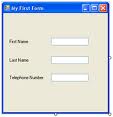 7
KAYNAK BELGENİN BOYUTU
8
KAYNAK BELGENİN BOYUTU
Kaydırmada, kullanıcı, etkin görünümün dışında kalan pencere içeriğini açmak için pencerenin kenarına iliştirilmiş bir kaydırma çubuğuna tıklar.
 Sayfalamada ise, bilgi, pencere boyutundaki gruplara ayrılmıştır ve kullanıcı,"Sonraki" ve "Önceki" türünden düğmelere (1,2,3… gibi) tıklayarak diğer bilgileri açar. 
Unutulmamalıdır ki acemi kullanıcılar için sayfalandırma daha kolaydır.
9
VERİ GİRİŞİ HIZI
Çoğunlukla bu çeşit formlarda çalışma sıklıkla yapılır ve bu yüzden, kullanıcıların kabulü açısından veri girişi hızı önemli bir etmendir.
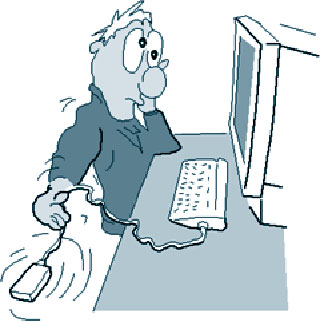 10
VERİ GİRİŞİ HIZINI ETKİLEYEN FAKTÖRLER
Girişin çoğunlukla aynı olduğu alanlarda varsayılanlar (default) kullanılmalıdır.
Fare ile seçmenin dışında, klavyeden girmeye de izin verilmelidir.
Hızlı seçim için onay kutuları ve seçenek düğmeleri kullanılmalıdır.
Otomatik sekme kullanılmamalıdır. (Otomatik sekme, bir alan girişi tamamlandığında gerçekleşen, imlecin kendiliğinden bir sonraki alana gittiği bilgisayar eylemidir). Bu özelliğin kullanımı girişin hızını arttırmaz; fakat bazı alanlarda kullanılıp bazılarında kullanılmaz ise, kullanıcı ne zaman sekmeye basması gerektiğini, ne zaman otomatik sekme olacağını hatırlamak zorundadır. 
Daha çok kullanıcı işlemi gerektirir, yorucudur, bu nedenle tercih edilmemelidir.
11
VERİNİN ORGANİZASYONU
Kaynak belgedeki veri, genellikle, bir bilgisayar ekranındaki pencere için uygun olmayacak bir şekilde düzenlenmektedir.
Verinin nasıl düzenleneceğine ilişkin yapılacak olan değişiklikleri kullanıcıya danışarak yapmak gereklidir.
Arayüz tasarımının genel ilkeleri uyarınca pencerede takip edilecek yön bilgisi sağlanmalıdır.
Kaynak belge gruplama içermiyorsa, toplanan verinin mantıksal gruplara bölünmesi uygun olur.
Kaynak belgenin zaten gruplaması varsa, her grubun üstüne grup başlığı konmalıdır.
12
ETKİLEŞİMLİ PENCERELER
Etkileşimli pencereler, kullanıcının bilgisayar ile etkileştiği pencerelerdir. Salt veri girişinden çok, temizleme, arama, erişme gibi etkileşimleri içerebilmeleri ile form tabanlı pencerelerden ayrılırlar. 
Havayolları rezervasyon sistemleri, ATM'ler, çevrimiçi kayıt formları ve etkileşimli oyunlar bu türden pencerelere ait örnekler arasındadır.
Bu çeşit pencerelerdeki kritik tasarım etmenleri şunları içerir: Verinin görsel düzenlemesi ve kullanıcı için sağlanan durum ve bilgilendirme mesajları.
Örn: ATM lerde hesap bakiyesi sorgulanırken çoğunlukla ekranın ortasında yer alır.
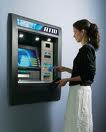 13
PENCERE YOĞUNLUĞU
Kullanıcının "etkileşim" süresince gösterilen bilgiyi özümseyebilmesi ve yorumlayabilmesi gerektiğinden, ekranın yoğunluğu (toplam gerçek karakter sayısı/ toplam gösterilebilir karakter sayısı) azaltılmalıdır.
Pencereyi, yazı ve kontrollerin yoğunluğu %25-30 arasında kalacak şekilde tasarlamak gerekir. Bu da demektir ki yaklaşık %70-75 bevaz alan kalmalıdır.
Uygun bir kaydırma/sayfalama stratejisi uygulanmalıdır.
Eğer toplanan veri miktarı pencere boyutunu geçiyorsa sekme kullanılması düşünülmelidir.
14
PENCERENİN DÜZENLENMESİ
Penceredeki verinin düzenlemesi, verinin gruplandırması ve toplanması hususunda kullanıcının zihin modeli anlayışına uyulmalıdır.
Pencere, yazılım uygulamasının tasarımından önce verinin toplanma tarzına göre mantıksal ilişkili gruplara bölünmelidir.
Her grubun üstüne grup başlığı konmalıdır.
Girilmesi zorunlu verileri tercihe bağlı olanlardan önce koymak gereklidir.
15
VERİ GİRİŞİ PENCERELERİNİN ALANLARI
Form tabanlı bir penceredeki ayrıntıları, çoğunlukla kaynak belge belirler. 
Etkileşimli pencerede ise penceredeki bütün ayrıntıyı arayüz tasarımcısının belirlemesini gerektirir.
Tasarımda aşağıdaki adımlar izlenmelidir:
Toplanması gereken bütün veri listelenmelidir.
Kullanıcı ile yapılan görüşmelere dayanarak veriyi gruplandırdıktan sonra grup başlıkları tasarlanmalıdır.
Penceredeki veriyi tanımlamak için kullanılacak etiketler tasarlanmalıdır.
16
VERİ GİRİŞİ PENCERELERİNİN ALANLARI
Veriyi toplamak için kullanılacak veri girişi kontrol çeşitleri (yazı kutusu, seçenek düğmesi, liste kutusu, vs.) belirlenmelidir.
Pencere planlanmalıdır (ya kağıt üzerinde ya da bir yazılım ön ürünleme aracı kullanarak).
Tasarım kullanıcı ile birlikte değerlendirilmeli ve (varsa) gerekli değişiklikler yapılmalıdır.
17
BAŞLIKLARIN TASARIMI (ETİKETLER)
Bütün veri girişi alanlarını etiketlemek için, kullanıcının dilini kullanarak, başlıklar oluşturulmalıdır.
Bütün kullanıcıların anlayacağı belli olmayan kısaltmalar ve kodlamalar kullanılmamalıdır.
Başlıklar kalın harflerle yazılmamalıdır.
18
BAŞLIKLARIN TASARIMI (ETİKETLER)
Başlıklar sola veya sağa yaslanmalıdır, ikisi birden olmamalıdır.
Eğer veri girişi alanının yanında konumlandırılmış ise, başlığın sonuna iki nokta üst üste işareti (:) konmalıdır.
Eğer alana gömülü değil ise, formatı göstermek için başlıklar kullanılmalıdır (örn gg/aa/yyyy seklinde etikete yazılabilir).
19
BAŞLIKLARIN TASARIMI (ETİKETLER)
20
Kaynaklar
Baturay M. H. (2014). İnsan Bilgisayar Etkileşim Ders Notları 
A. Dix, J. Finlay, G. Abowd and R. Beale (1993). Human-Computer Interaction. Prentice Hall.
Andrews, K. (2009). Human-Computer Interaction. Lecture Notes.
Miller, G. A. (1956). The magical number seven, plus or minus two: some limits on our capacity to process indormation. Psychological Review, 63(2):81-97.
Muter, P., Latremouille, S. A., Treurniet, W. C. & Beam, P. (1982). Extended reading of continuous text on television screens. Human Factors, Vol. 24, No. 5, pp. 501--508. 
Schriver, K. A. (1997). Dynamics in Document Design. Wiley. ISBN 0471306363
Tinker, M. A. (1965). Bases for Effective Reading. University of Minnesota Press, Milwaukee.
21